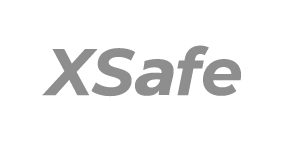 INTRODUCINGXSAFETM SANITATION SYSTEM
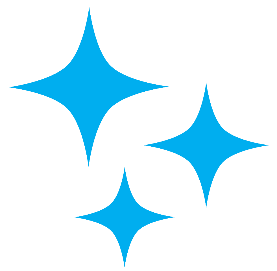 ENSURES SANITARY OPERATION, IMPROVED CLEANABILITY.
XSafeTM Sanitation System
NEW!
XSafeTM Sanitation System:Retrofit solution now available
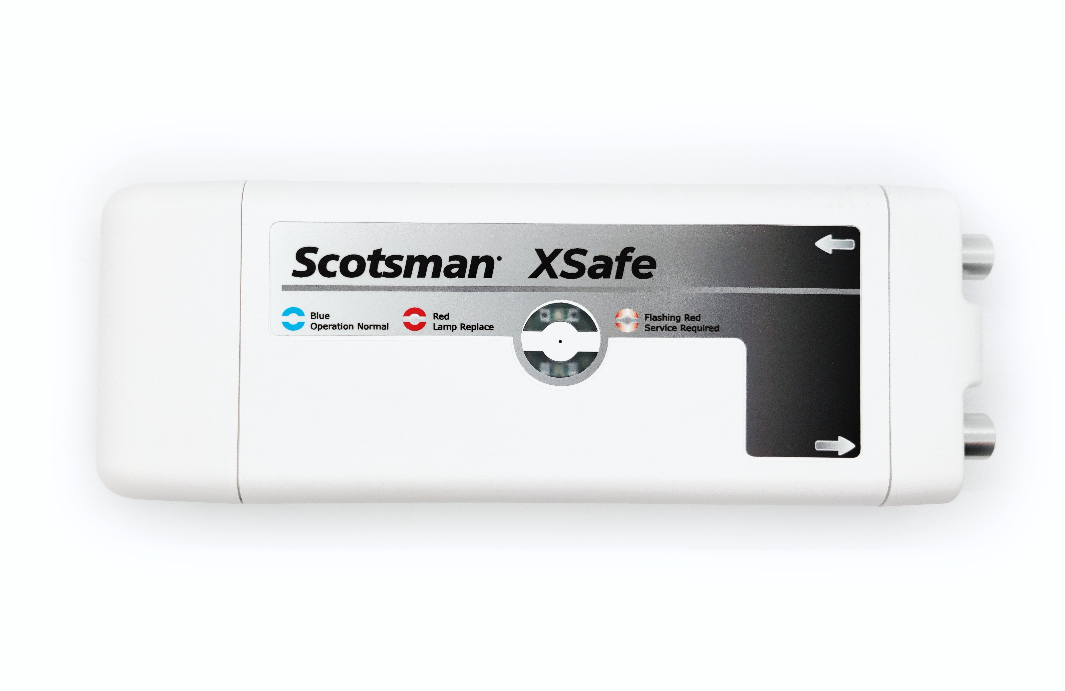 Scotsman’s sanitation system uses UV-C light to generate a potent mixture of photoplasma, negatively charged ions, and ozone that help destroy viruses, bacteria, and other harmful contaminants. This mixture passes through the food zone of the ice maker, helping protect ice machine surfaces and ice in the bin.
New Product Release Information
XSafeTM Sanitation System

Estimated shipping release by end of September
List Price: $736.00
Product Notes:

Installed as a retrofit solution for any Scotsman modular ice machine
External device sits on top of ice machine
Field install only
Estimated install time: 45-60 minutes
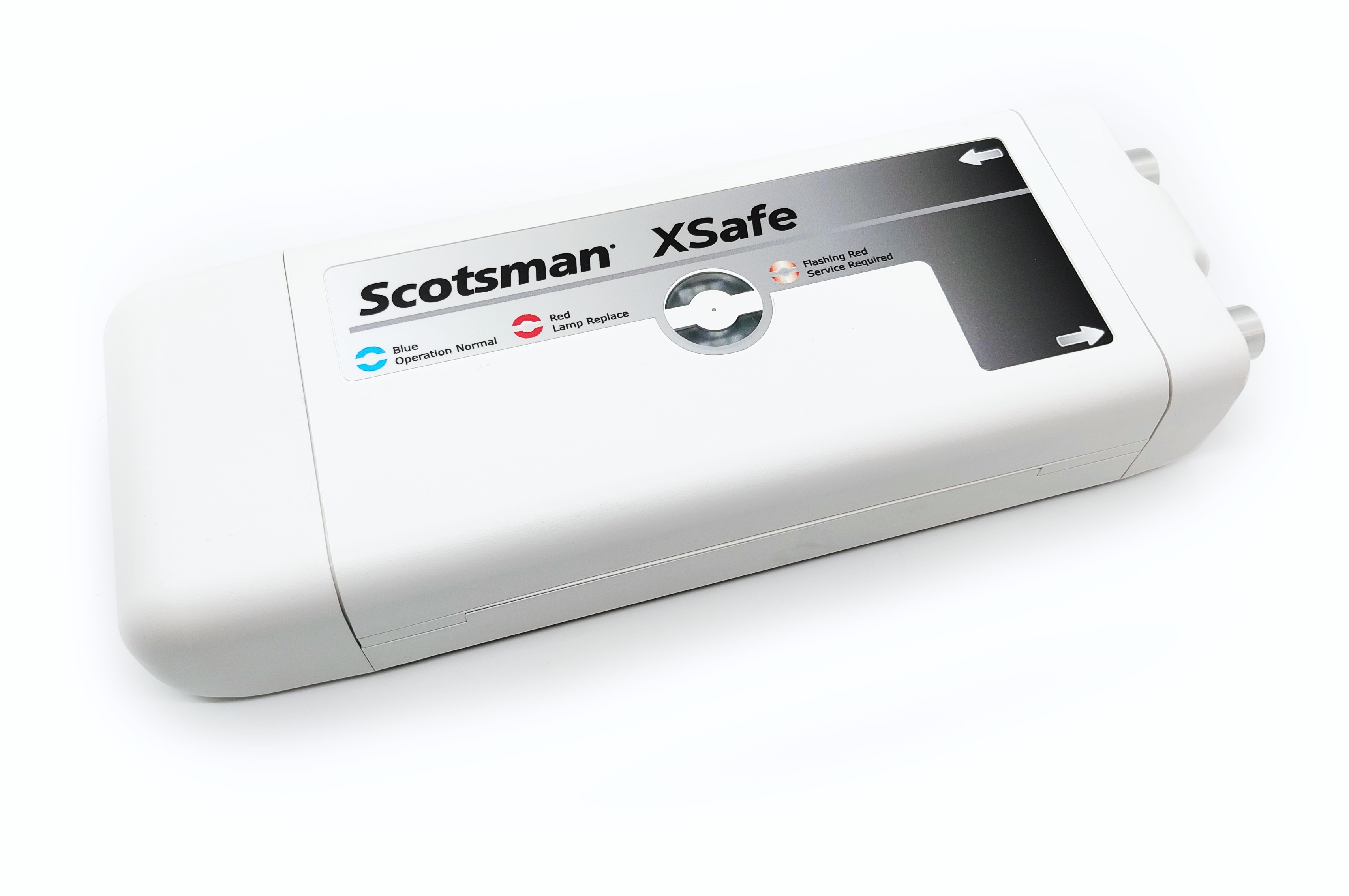 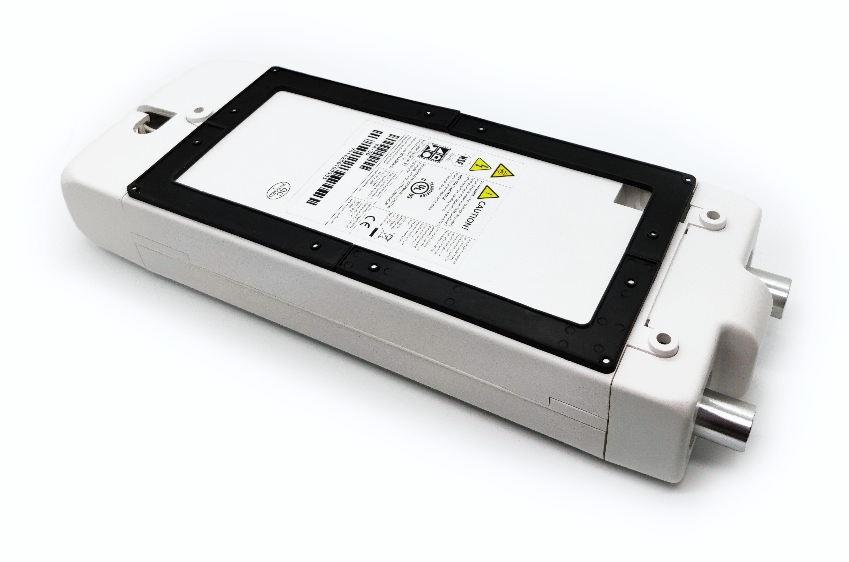 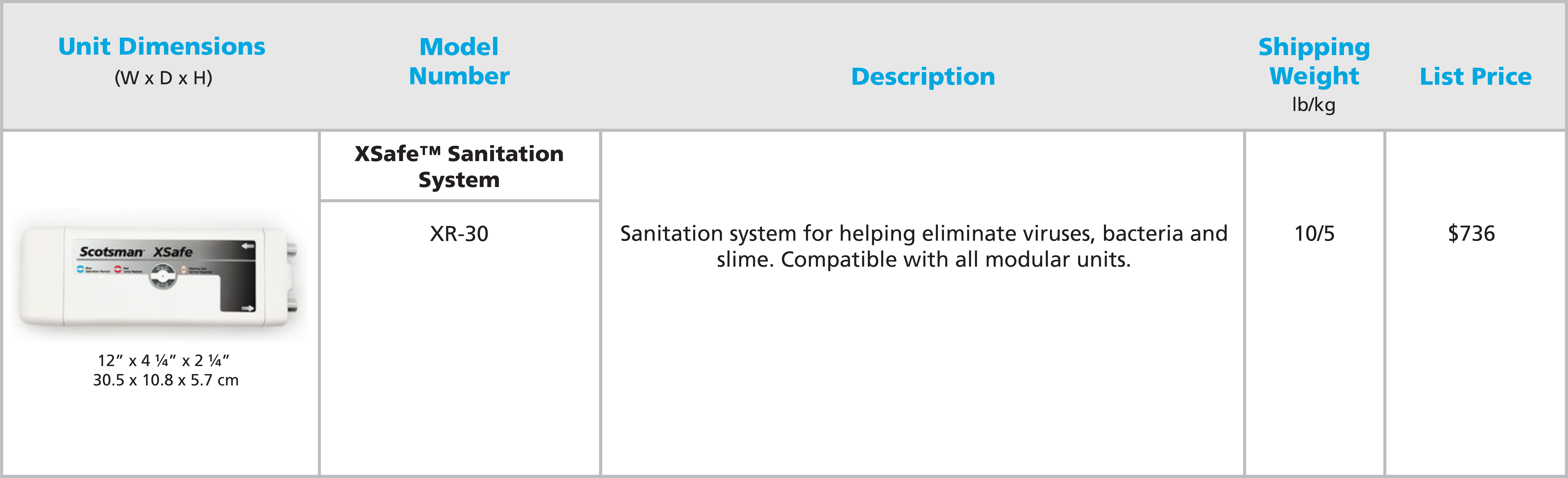 XSafeTM Sanitation System: Overview
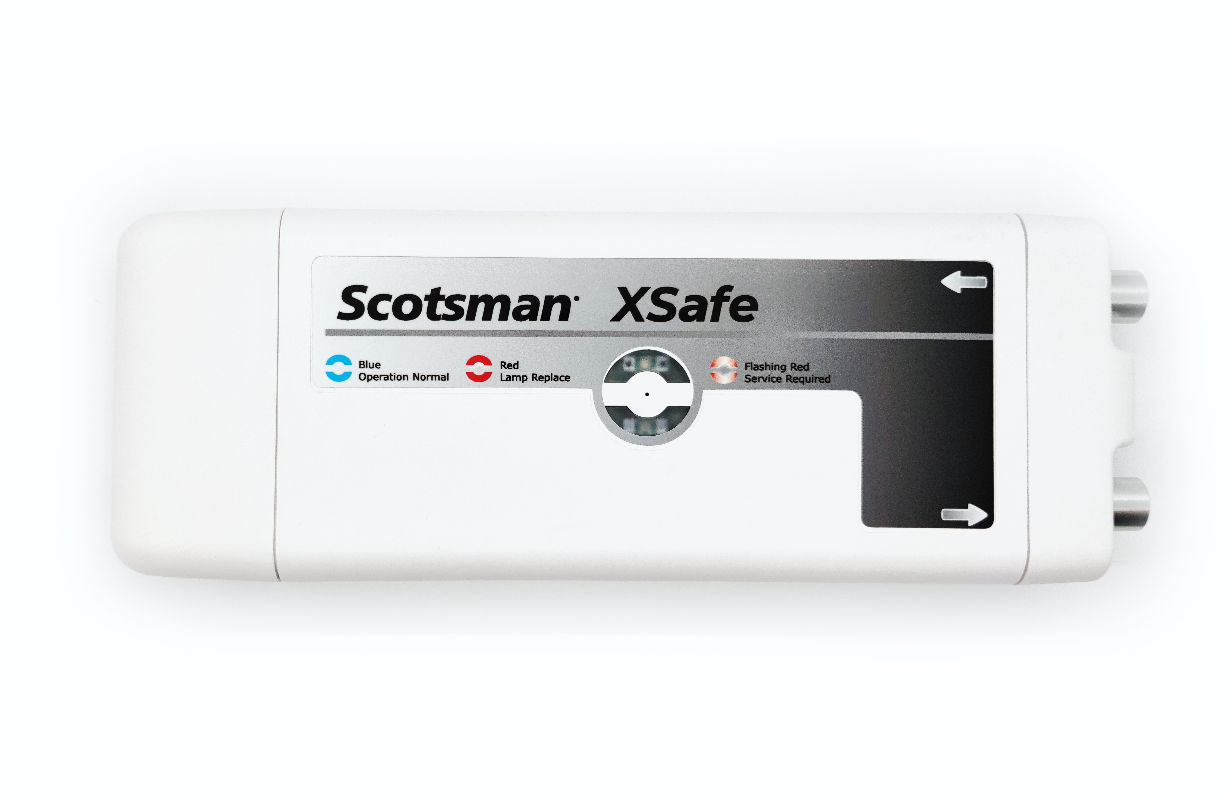 Can be installed as a retrofit solution  for any Scotsman modular ice machine
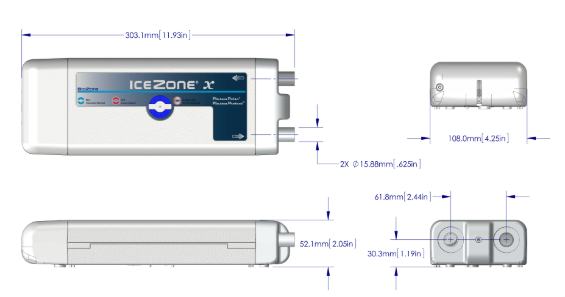 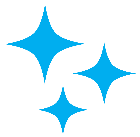 XR-30
Helps reduce cleaning costs
Enhances sanitary operation

Replacement Bulb: SCBULBXR30

Input Voltage: 100-240V
Input Frequency: 50/60Hz
Output Voltage: 12V DC
Amperage: 0.8 Amp
Electrical Consumption: 9.6W
Dimensions: 11.9” x 4.25” x 2.05”
(W x D x H)
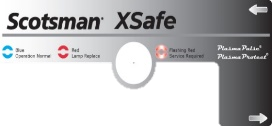 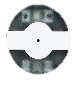 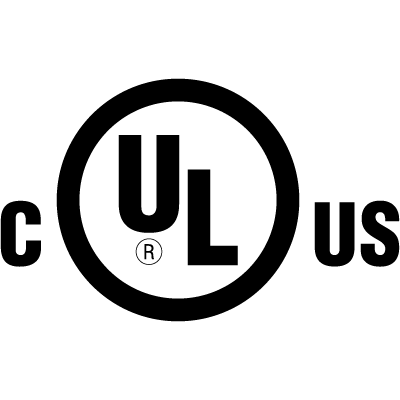 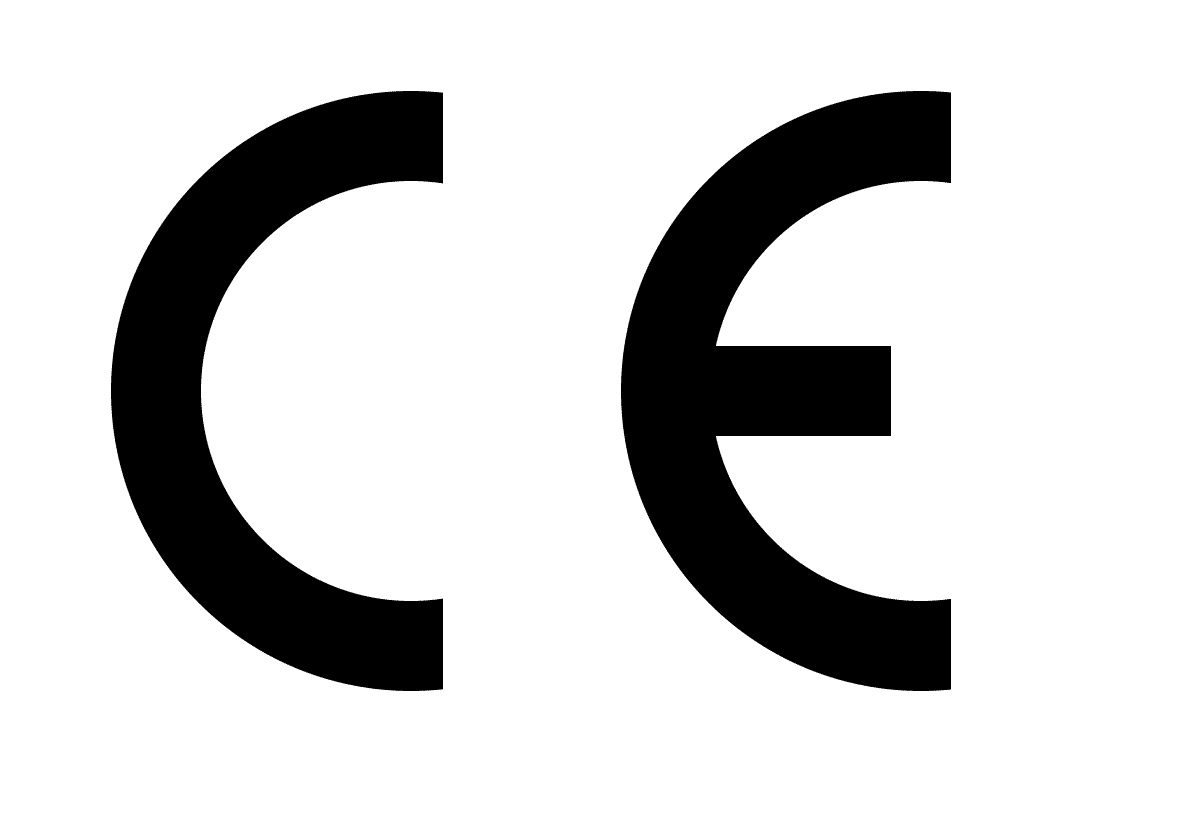 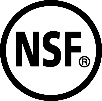 XSafeTM Sanitation System: The Science
How It Works

Ozone and other oxidants (photoplasma) are generated in the air after passing through a powerful UV-C lamp; A small fan circulates the photoplasma throughout the ice machine/bin

Helps sanitize the air and surfaces within the ice machine/bin

Completely automated and chemical-free cleaning system
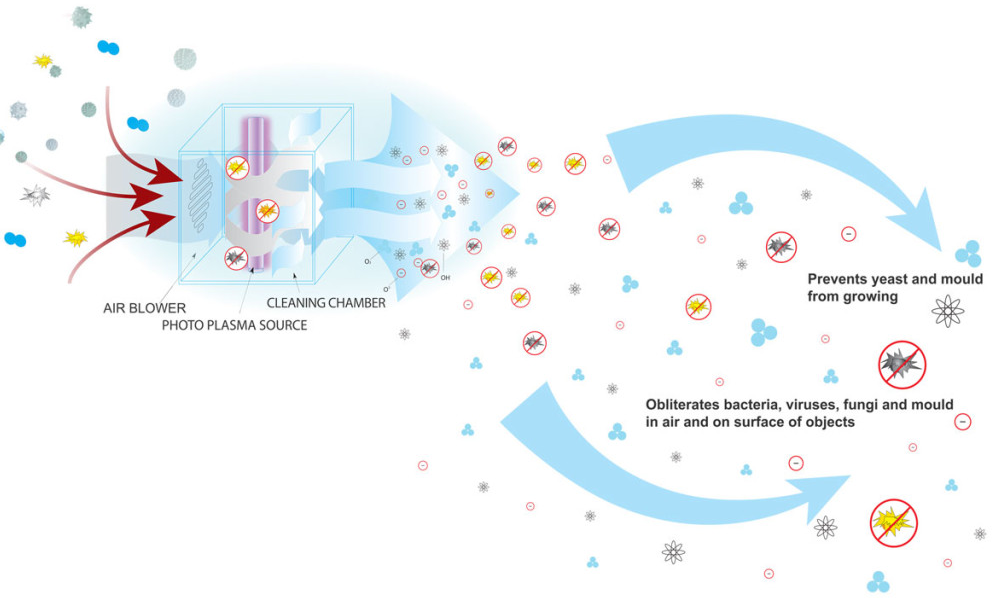 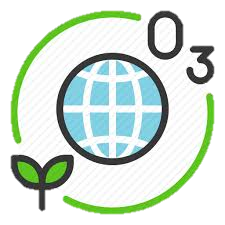 Helps prevent yeast and mold growth
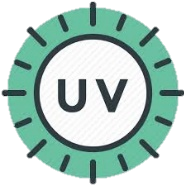 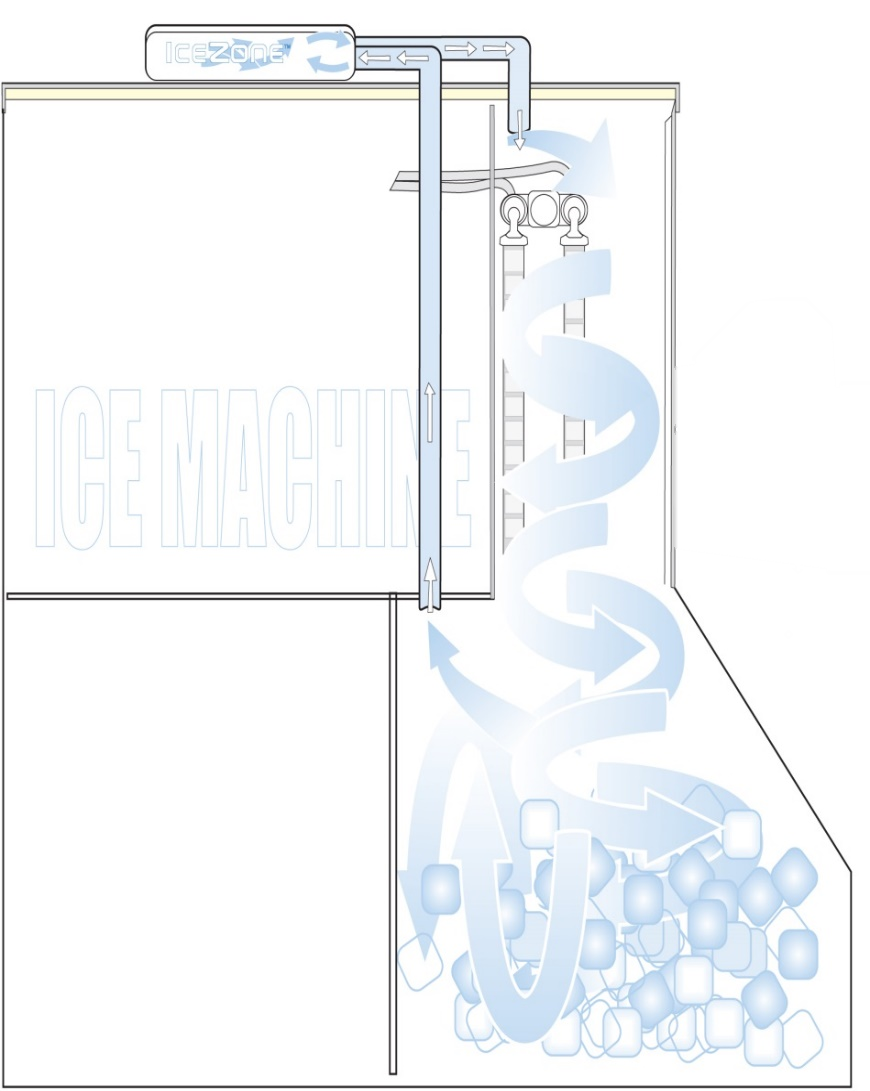 Attacks bacteria, viruses, fungi, and mold   in the air and on surfaces
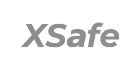 Ice Machine
Storage Bin
XSafeTM Sanitation System: The Benefits
Features & Benefits

Food Safety – Ice is FOOD!
Defends against viruses, bacteria, and fungi
Helps prevent the formation of slime, mold, and yeast
Consistent coverage of natural, chemical-free ozone (O3)
Guards against health code infractions

Easier, Lower Cost Cleanings
Frequency of cleanings can be reduced
Effective in hard-to-reach areas, which may reduce       manual cleaning time
Keeps the food zone and bin cleaner longer
Makes wipe downs easier and faster

Extend & Improve Machine Performance
The lifetime operation of the ice machine can be extended
A cleaner machine can enhance performance and efficiency
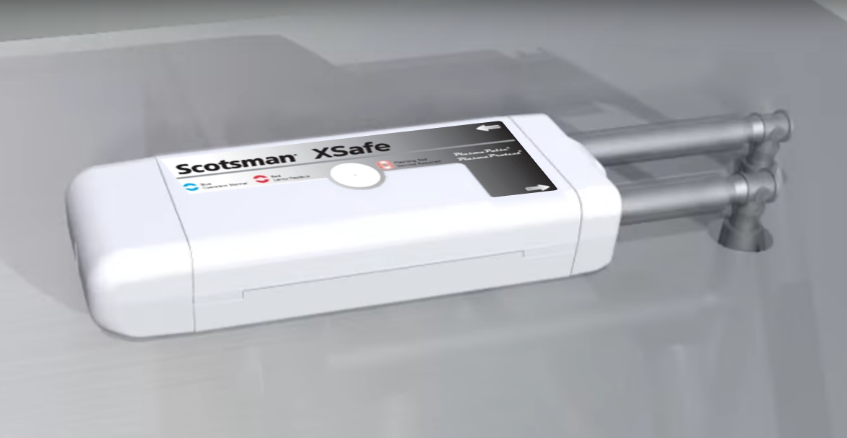 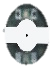 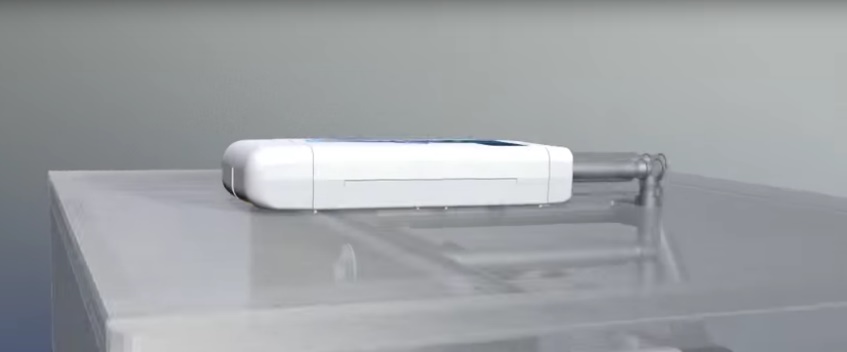 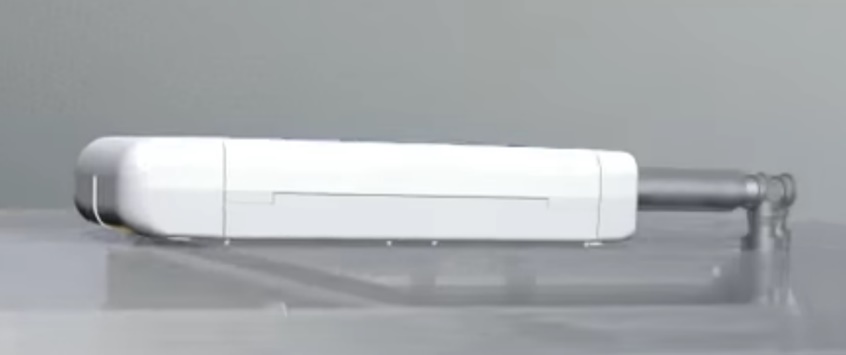 XSafeTM Sanitation System: Operation
Easy, Intuitive Operation

Installation Overview
Can be retrofitted on existing units already in use
Compatible with any Scotsman modular ice machine
Easy install, typically requires less time than a full cleaning
XSafeTM unit placed on top of ice head with vented air flow to circulate sanitized ozone throughout the ice machine/bin

Operational Status Indicator Lights
3 tiers of light signals keep operators informed of status
Replace bulb light eliminates guesswork
Replacement Bulb Part Number: SCBULBXR30
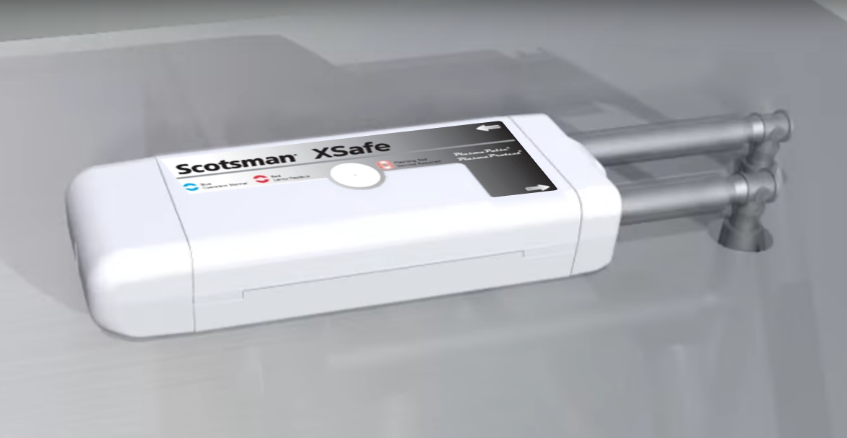 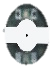 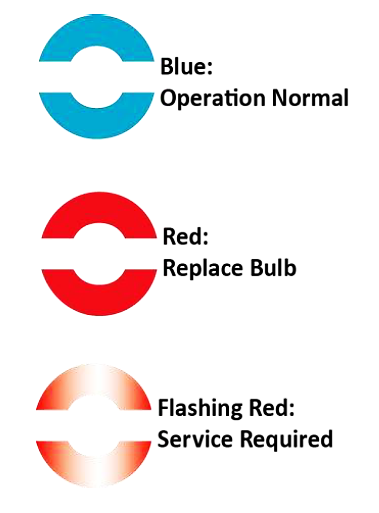 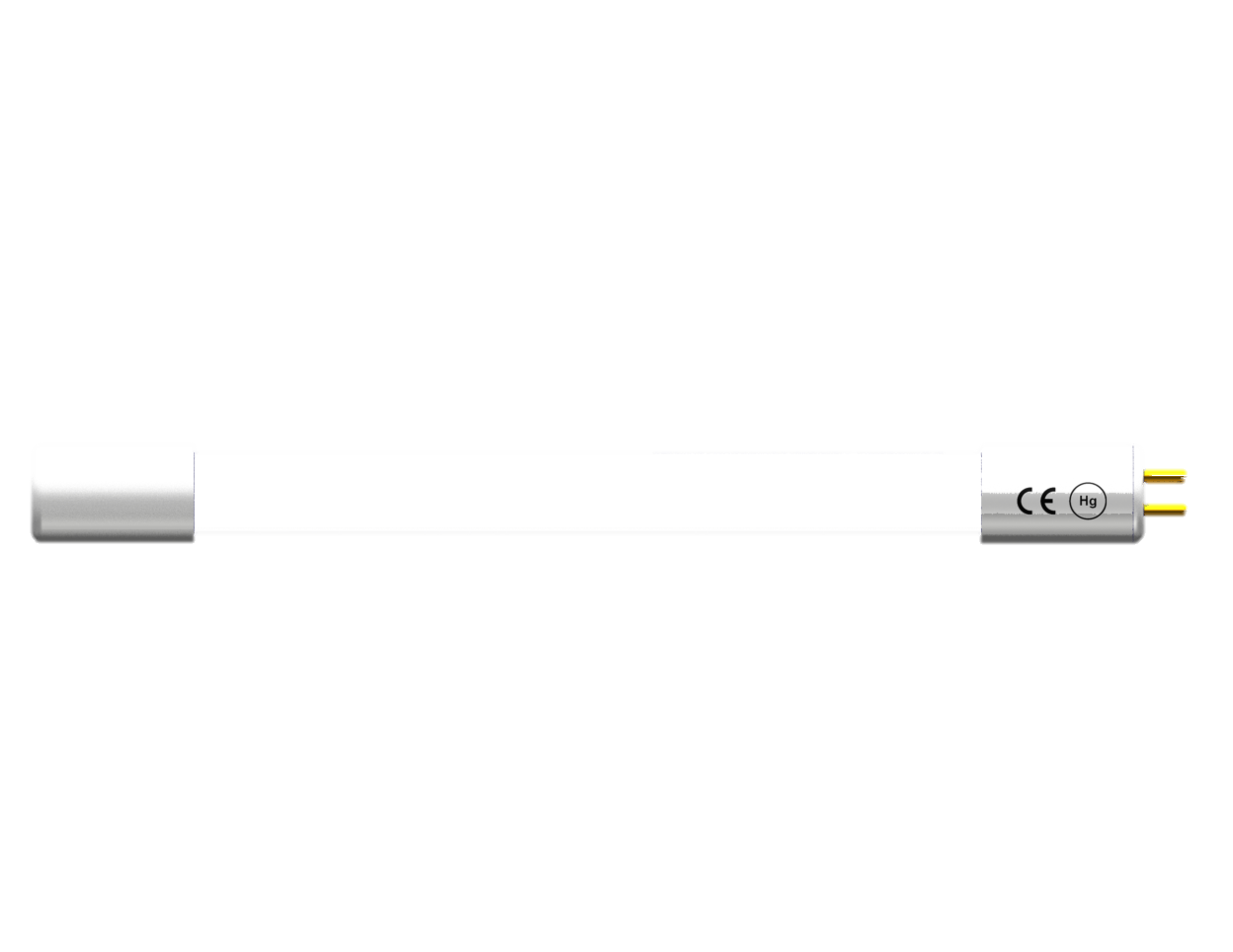 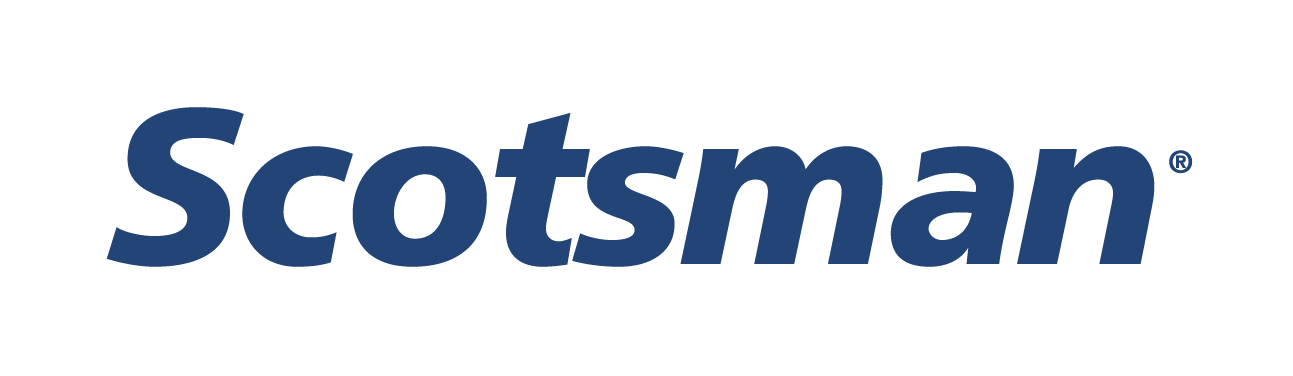 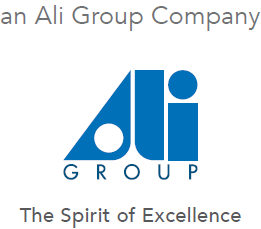